МАТЕМАТИЧЕСКАЯ ГРАМОТНОСТЬ.

(6 КЛАСС)


«БИБЛИОТЕКА»
Подготовила учитель математики
высшей квалификационной категории
ГБОУ Школа № 1516 г. Москвы 
Редникина Эльвира
Владимировна

2023-2024 учебный год
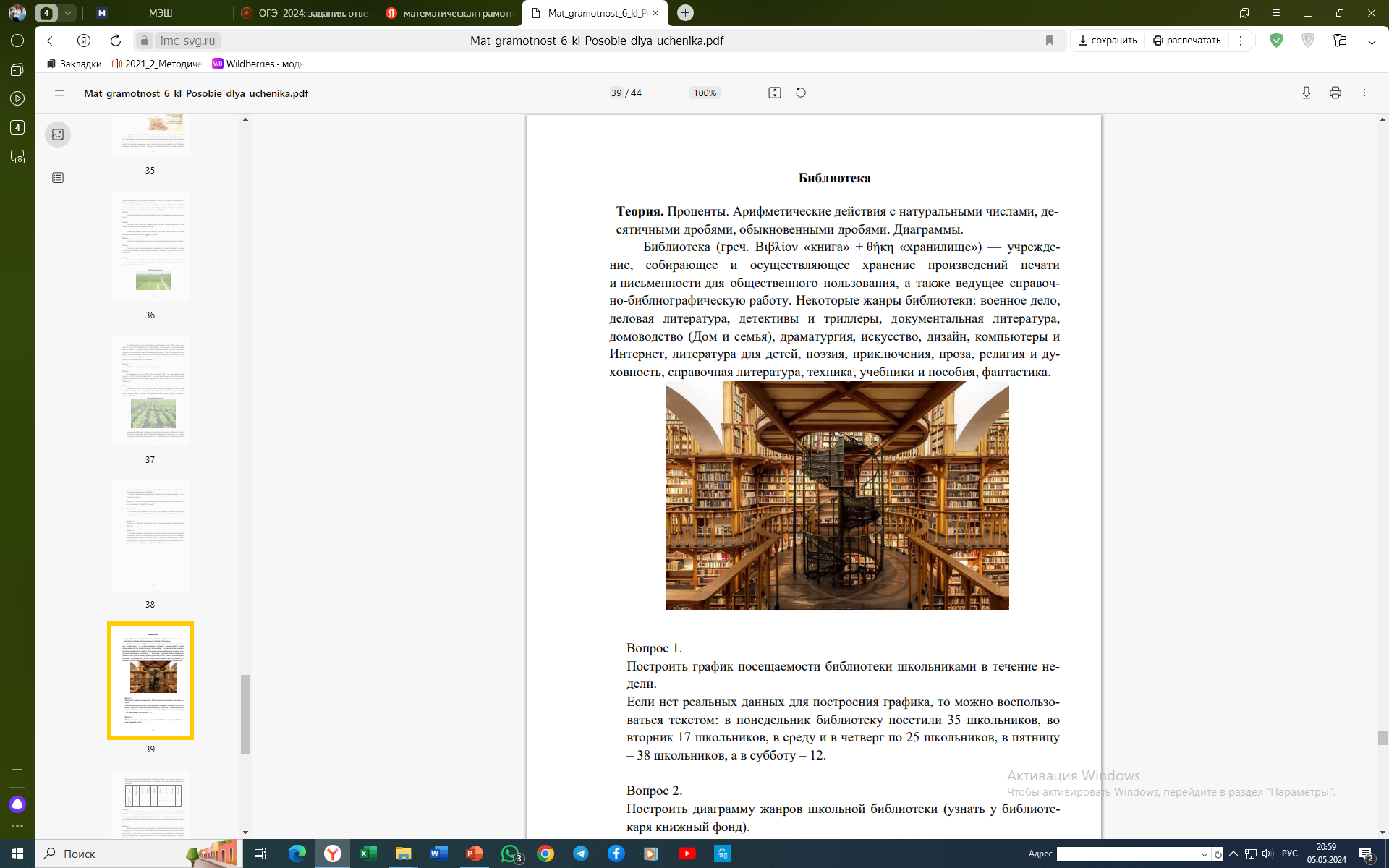 БИБЛИОТЕКА
Цель – формирование  математической грамотности, обеспечивающую способность формулировать, применять и интерпретировать математику в разнообразных практических ситуациях
Задачи:

-распознавать, формулировать и решать проблемы, возникающие в окружающей действительности с помощью математического аппарата школьного курса математики;

-формулировать и записывать результаты решения и давать им интерпретацию в контексте поставленной проблемы;

-развивать социальную компетентность учащихся, используя социальный контекст для постановки и решения различных проблем личностного, общественного, профессионального  и научного характера.
БИБЛИОТЕКА

(греч. Βιβλίον «книга» + θήκη «хранилище») - учреждение, собирающее и осуществляющее хранение произведений печати и письменности для общественного пользования, а также ведущее справочно-библиографическую работу.
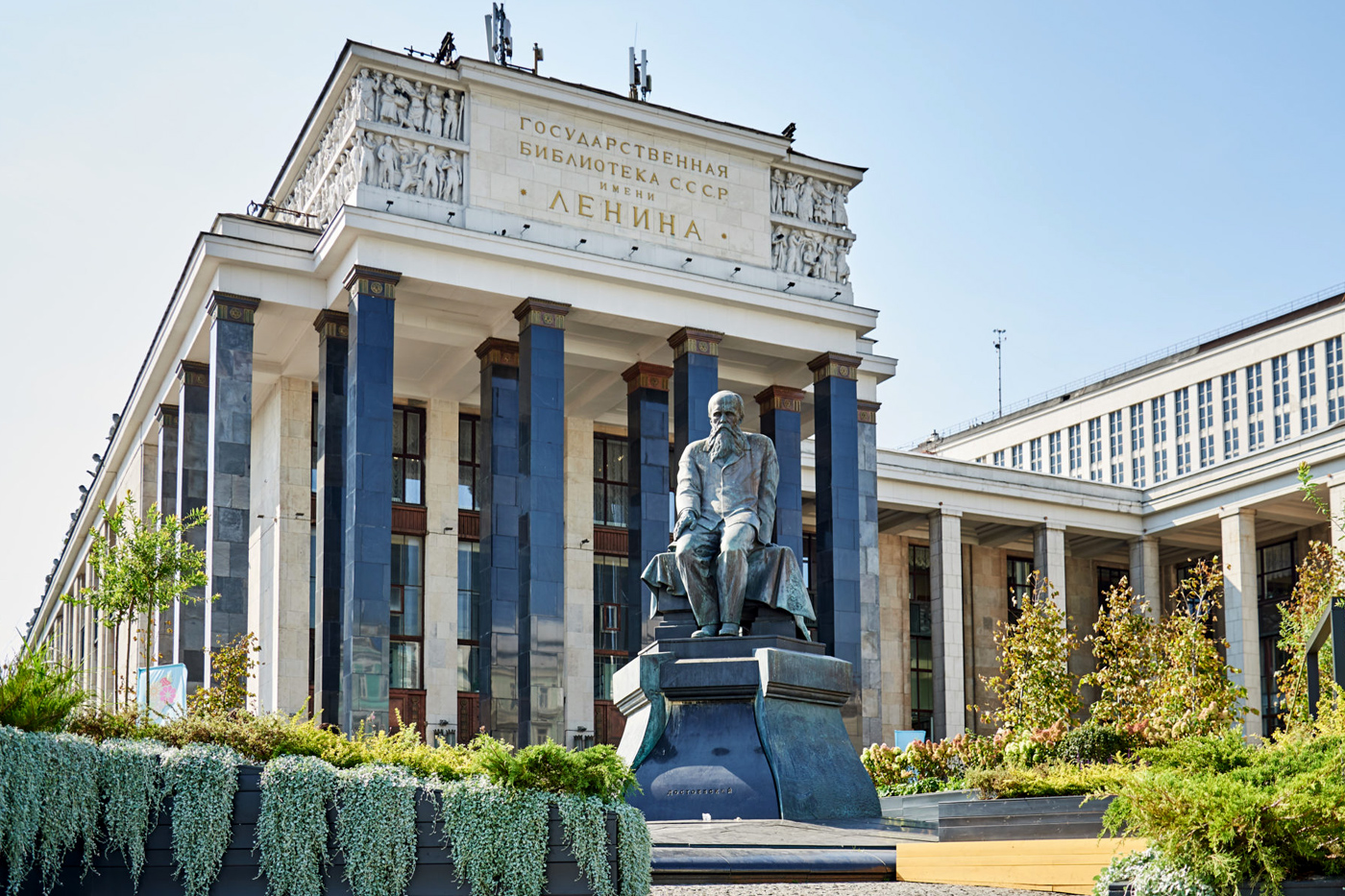 НЕКОТОРЫЕ ЖАНРЫ БИБЛИОТЕКИ:
 
военное дело, 
деловая литература, 
детективы и триллеры,
документальная литература, 
драматургия,
искусство и дизайн,
компьютеры и Интернет,
 литература для детей,
поэзия,
приключения, 
проза,
справочная литература, 
техника, 
учебники и пособия,
фантастика.
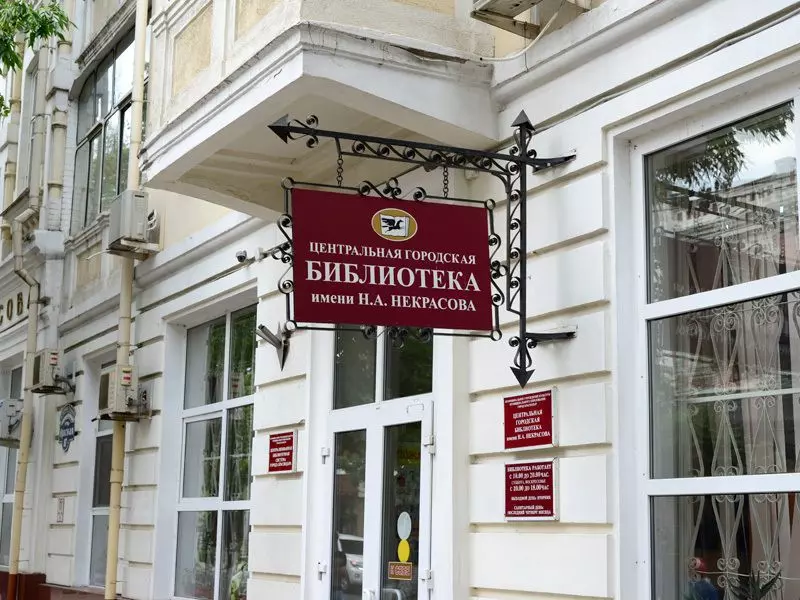 ВОПРОС 1.
В понедельник библиотеку посетили 35 школьников, во вторник 17 школьников, в среду и в четверг по 25 школьников, в пятницу – 38 школьников, а в субботу – 12 школьников.
Построить график посещаемости библиотеки школьниками в течение недели.
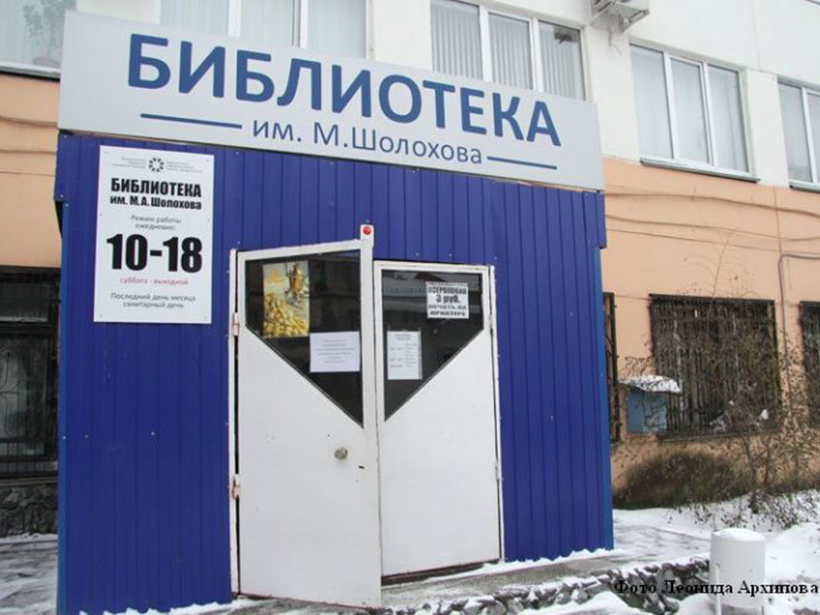 ВОПРОС 2.

 Построить диаграмму жанров школьной библиотеки
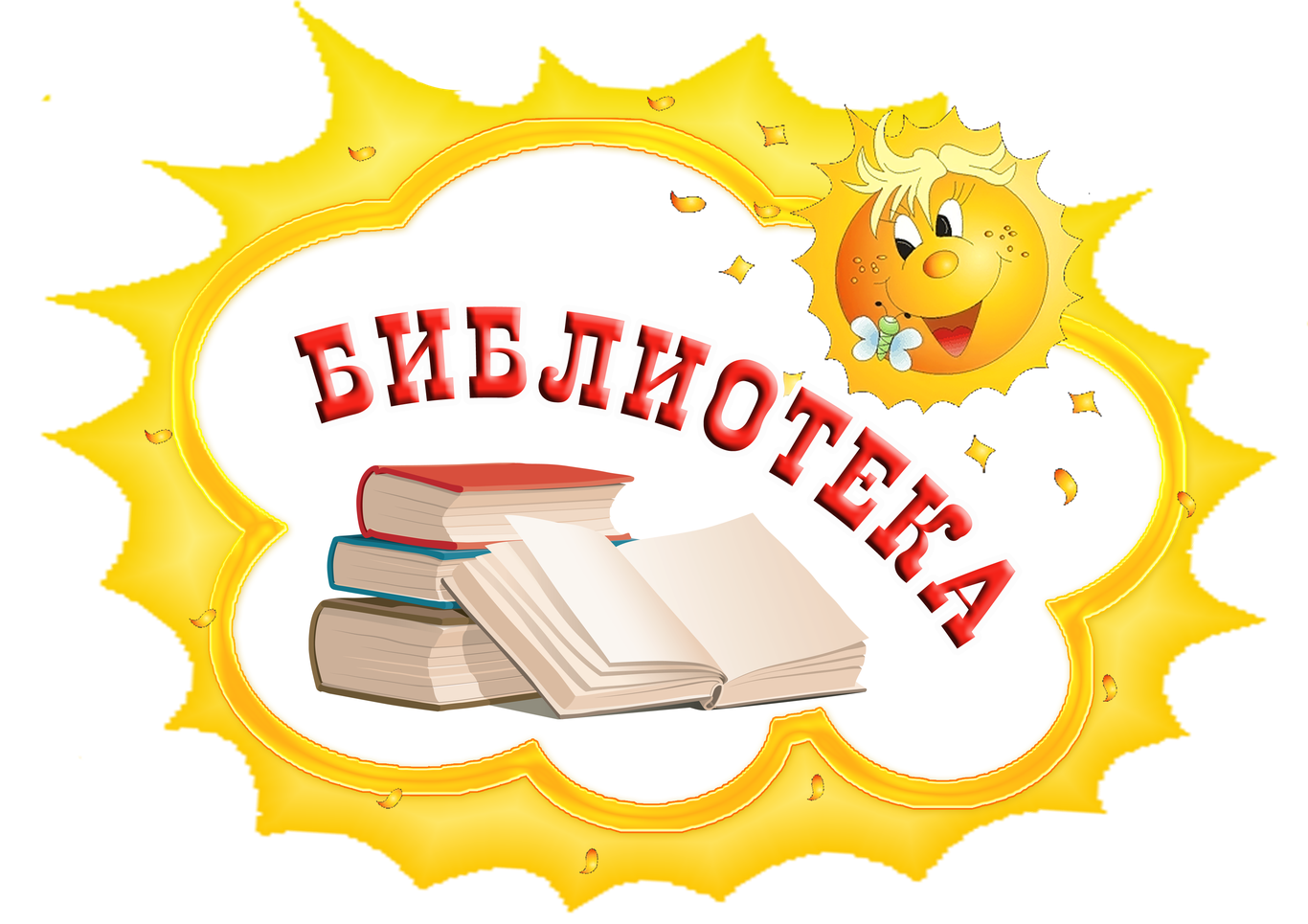 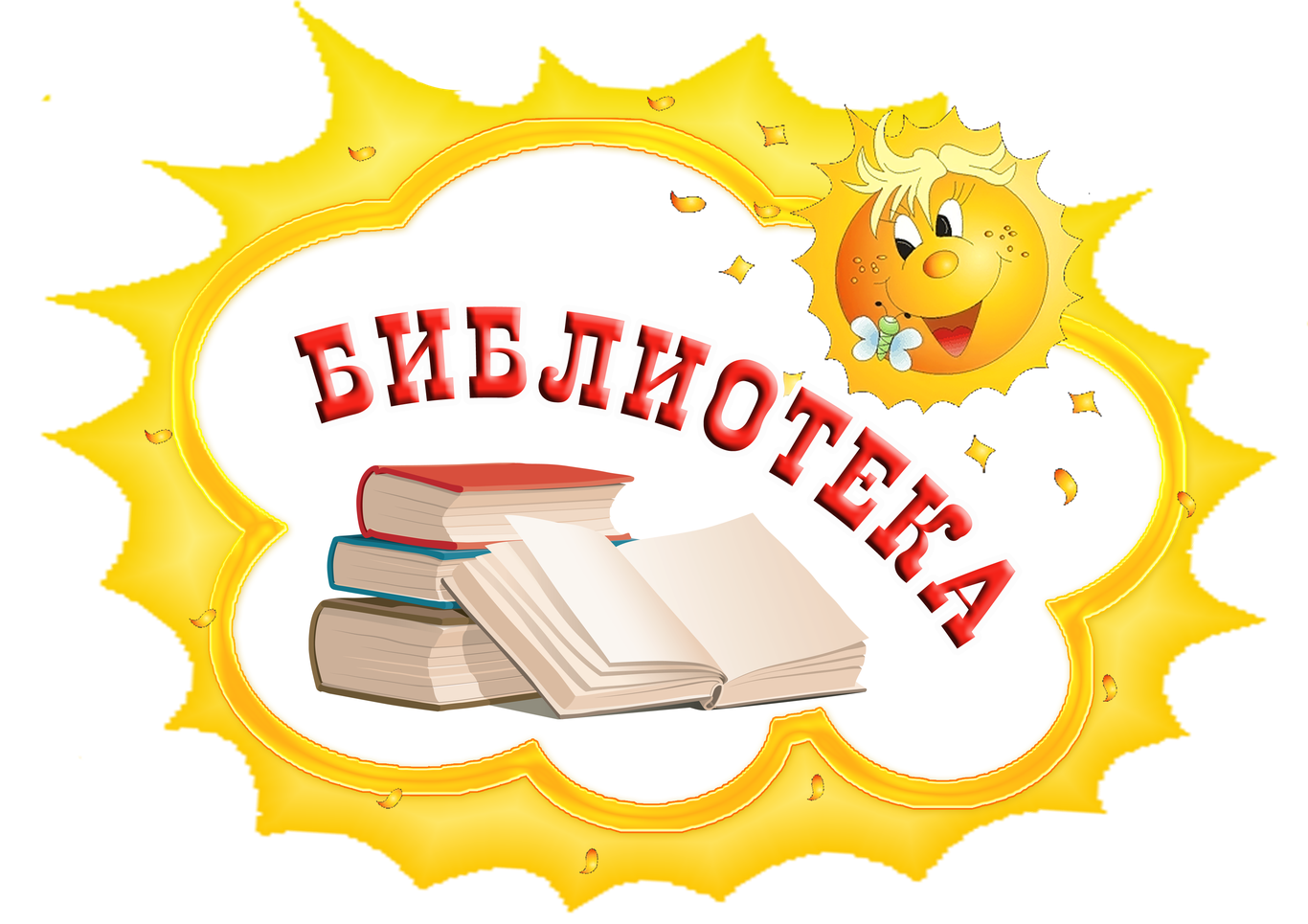 ВОПРОС 3.
 В школьную библиотеку привезли новые учебники по геометрии для 7, 8, 9 классов по 120 штук для каждой параллели классов. Все книги одинаковы по размеру. 
В книжном шкафу 7 полок, на каждой полке помещается 20 учебников. 
Сколько шкафов можно полностью заполнить новыми учебниками?
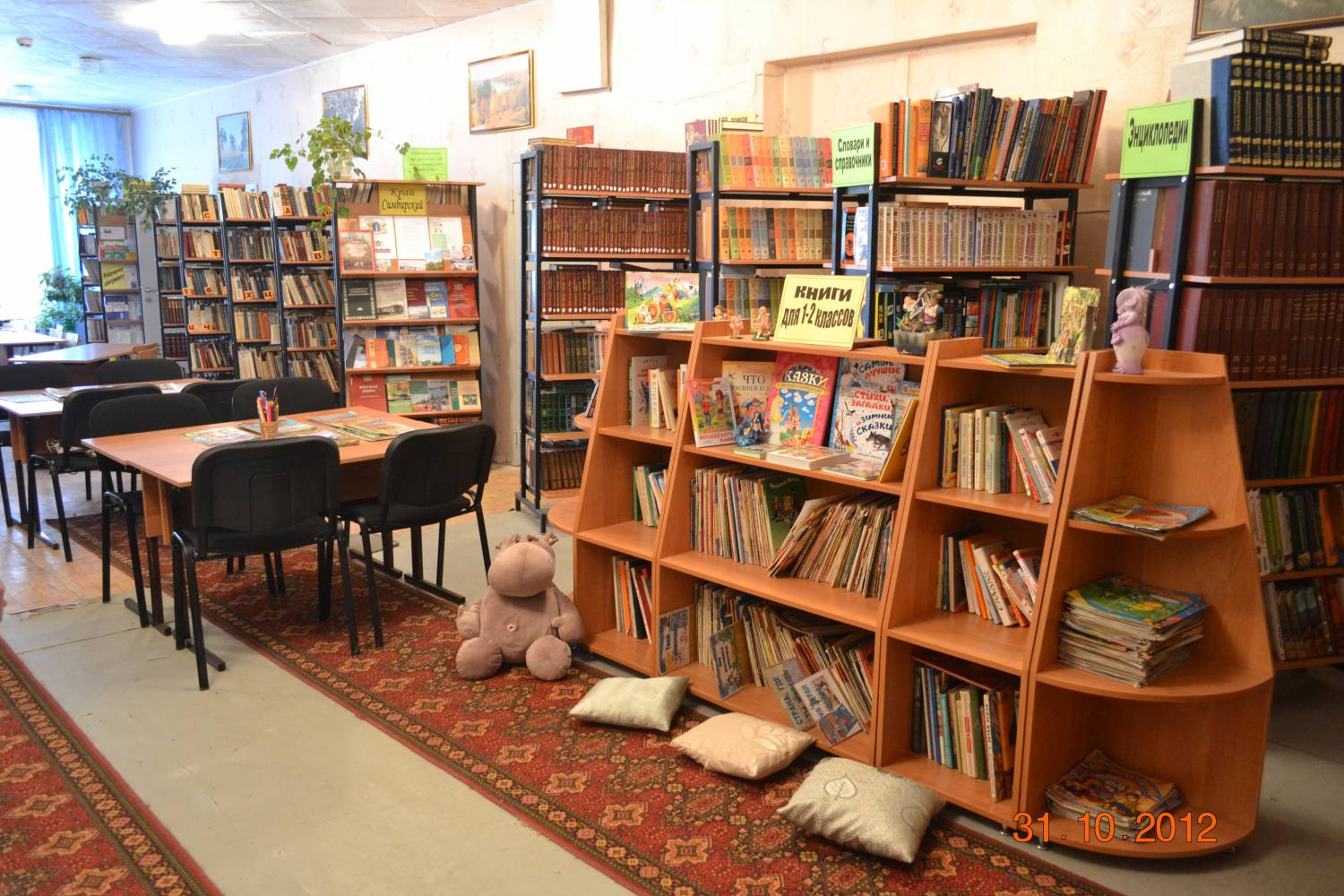 Вопрос 4. 
В школьную библиотеку привезли учебники: 60 по математике; 24 по географии; 48 по биологии. 
Какое наибольшее количество комплектов можно составить из этих книг так, чтобы в каждом было одинаковое количество книг по математике, географии и биологии. 
По сколько книг будет в каждом комплекте?
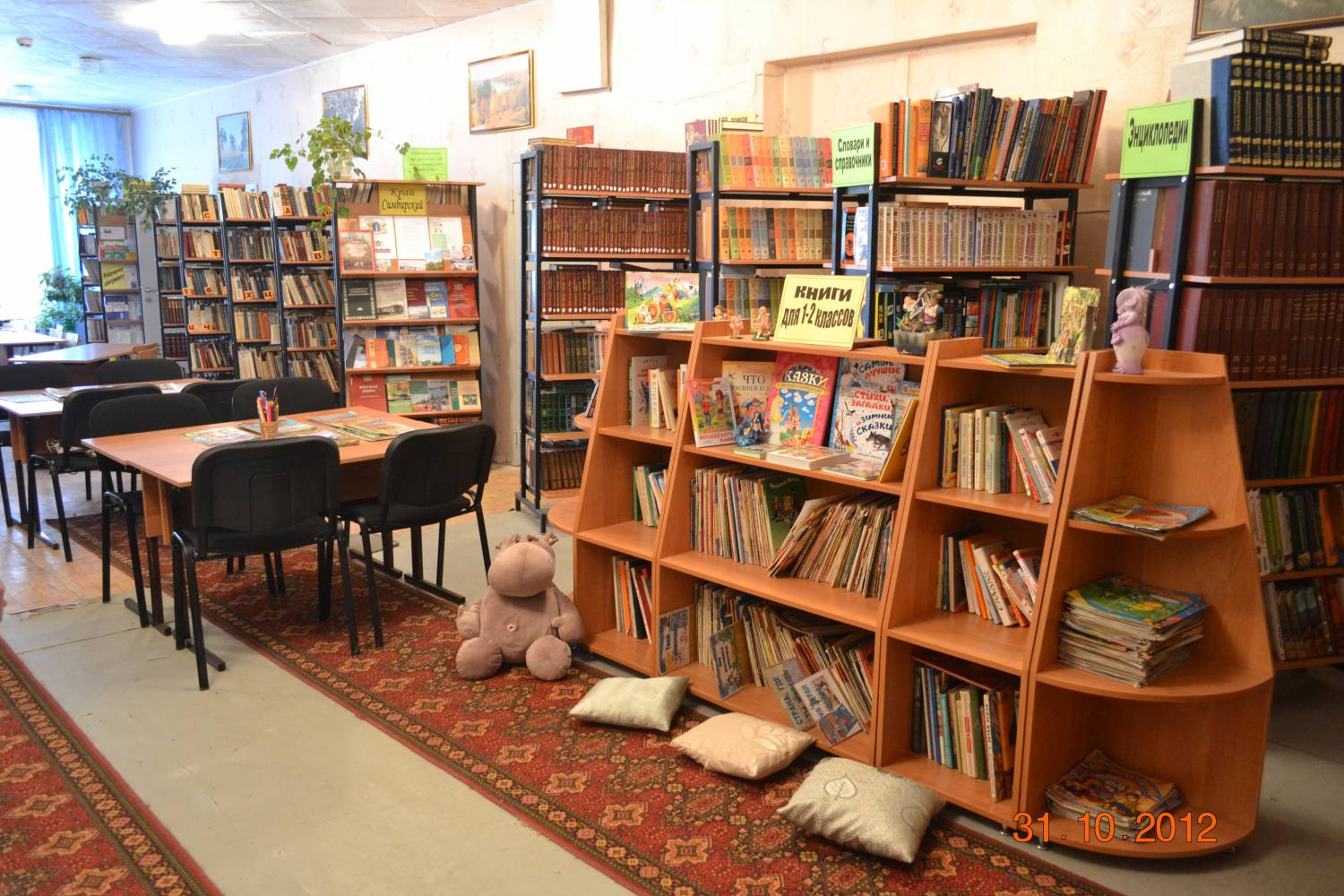 Вопрос 5. 

На полке стоят 7 детективов и 8 романов. Выберите верные утверждения и запишите их номера без пробелов, запятых или других дополнительных символов. 
Среди любых 7 книг обязательно будет хотя бы один роман. 
 Среди любых 9 книг обязательно найдётся 3 романа.
3) Если взять 5 книг, то все они могут оказаться детективами. 
4) Среди любых 10 книг обязательно найдётся 2 романа.
Вопрос 6. 

При записи номеров страниц в детской книжке было использовано 177 цифр (страницы нумеруются с первой). 
Сколько страниц в книжке? Запиши решение и ответ.
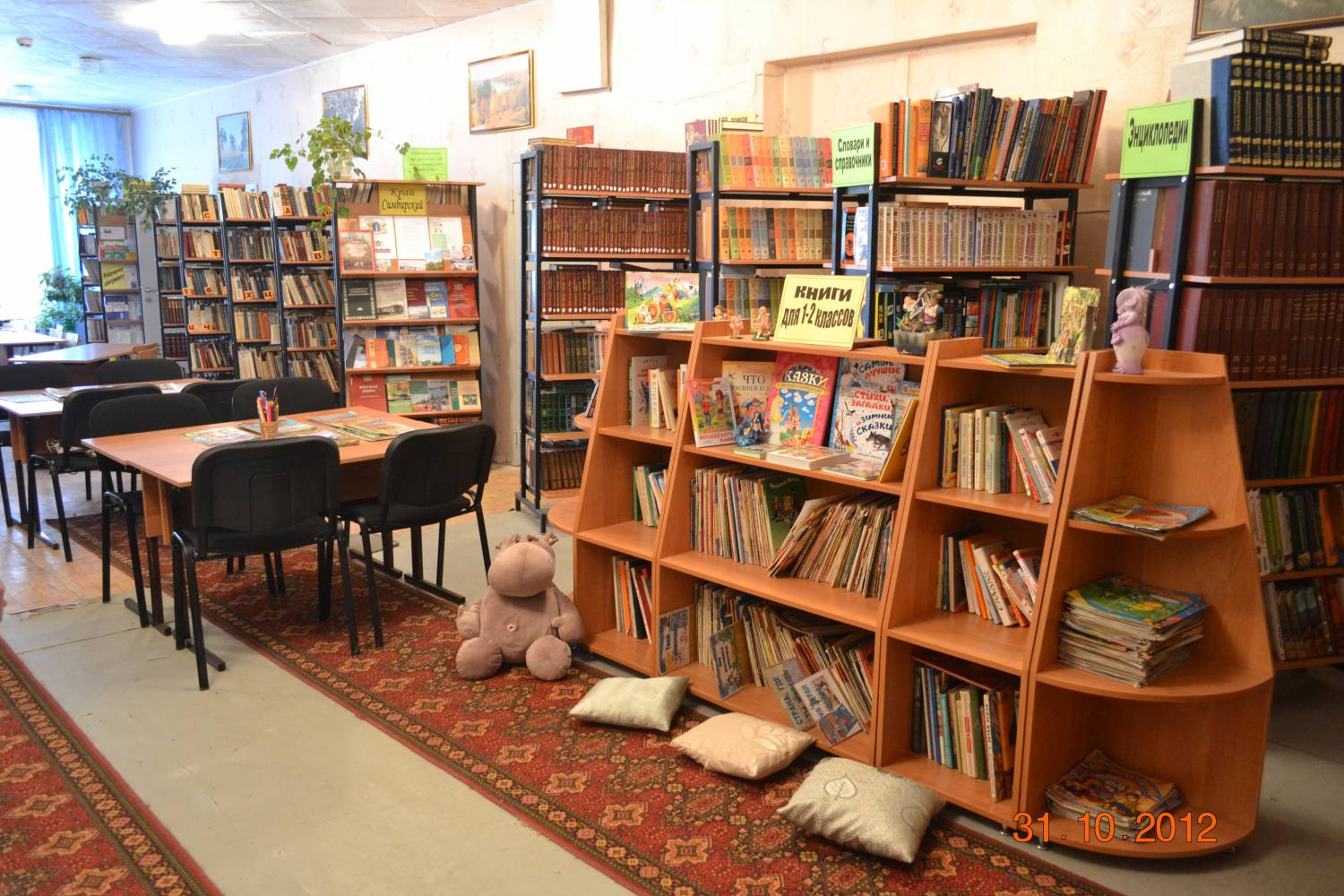 Вопрос 7.

 Каждый из 35 шестиклассников является читателем, по крайней мере, одной из двух библиотек: школьной и районной. Из них 25 человек берут книги в школьной библиотеке, 20 - в районной.
 Сколько шестиклассников: 
являются читателями обеих библиотек; 
2) не являются читателями районной библиотеки; 
3) не являются читателями школьной библиотеки; 
4) являются читателями только районной библиотеки; 5) являются читателями только школьной библиотеки?
ИНТЕРНЕТ - РЕСУРСЫ
1) https://imc-svg.ru/images/2022DOWNLOAD/Mat_gramotnost_6_kl_Posobie_dlya_uchenika.pdf
2) https://shkolaalgoritmuspexadubovoe-r31.gosweb.gosuslugi.ru/netcat_files/174/2929/Sbornik_zadach_po_formirovaniyu_matematicheskoy_gramotnosti_na_urokah_i_vo_vneurochnoy_deyatel_nosti_v_5_6_klassah.pdf